Unità 2
La democrazia nell'Unione europea
LA DEMOCRAZIA DEll'UEIN AZIONEDi' la tua con l'iniziativa dei cittadini europei
Due tipi di democrazia
Rappresentativa:
“Un sistema di governo in cui i cittadini eleggono rappresentanti che propongono e votano le leggi o le iniziative politiche per loro conto”.
Partecipativa:
“Un sistema in cui i cittadini sono coinvolti nei processi decisionali pubblici, integrando così la democrazia rappresentativa”.
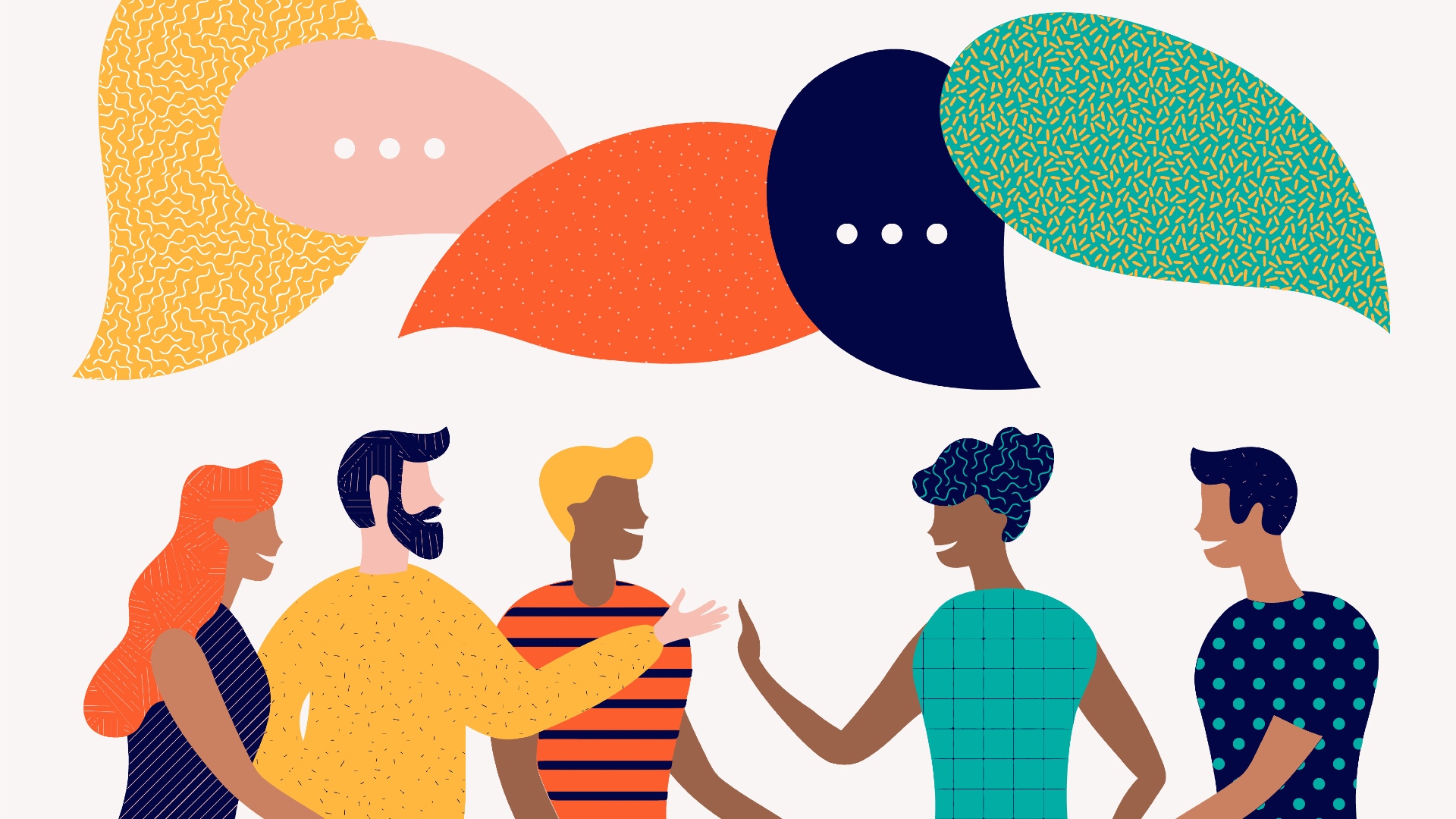 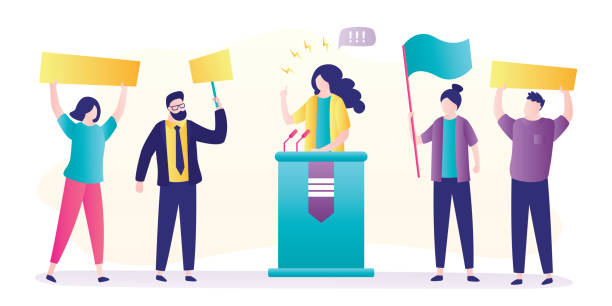 Le tre principali istituzioni dell’UE
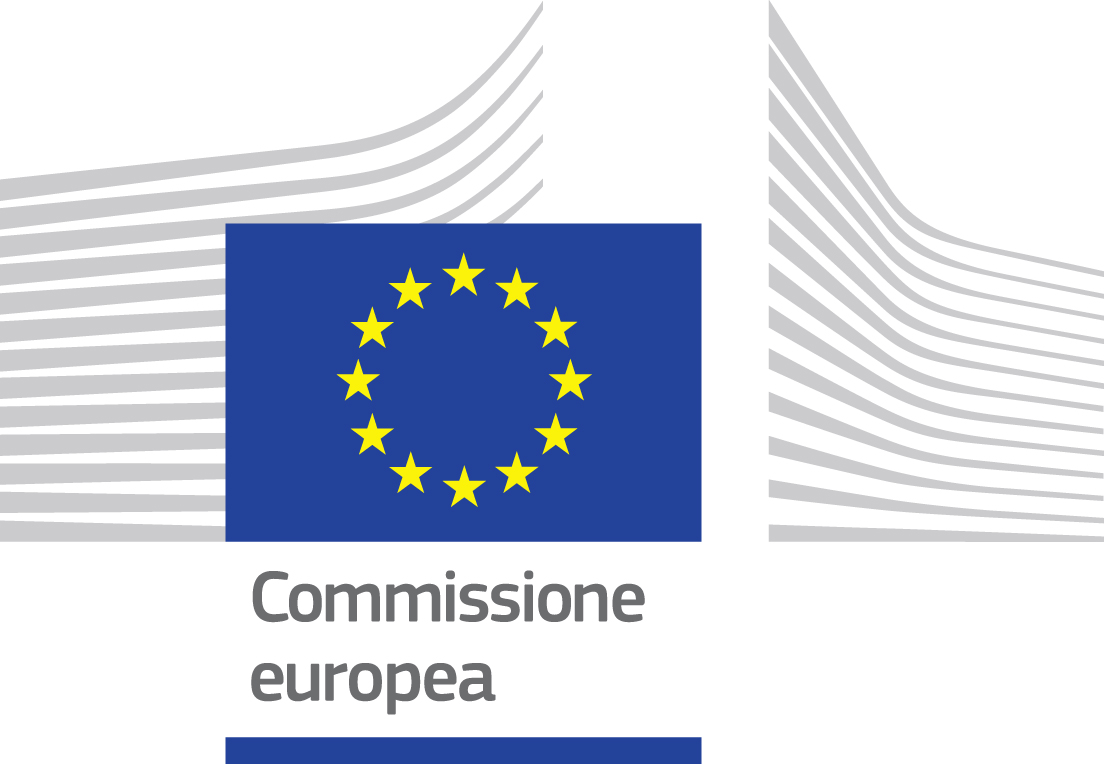 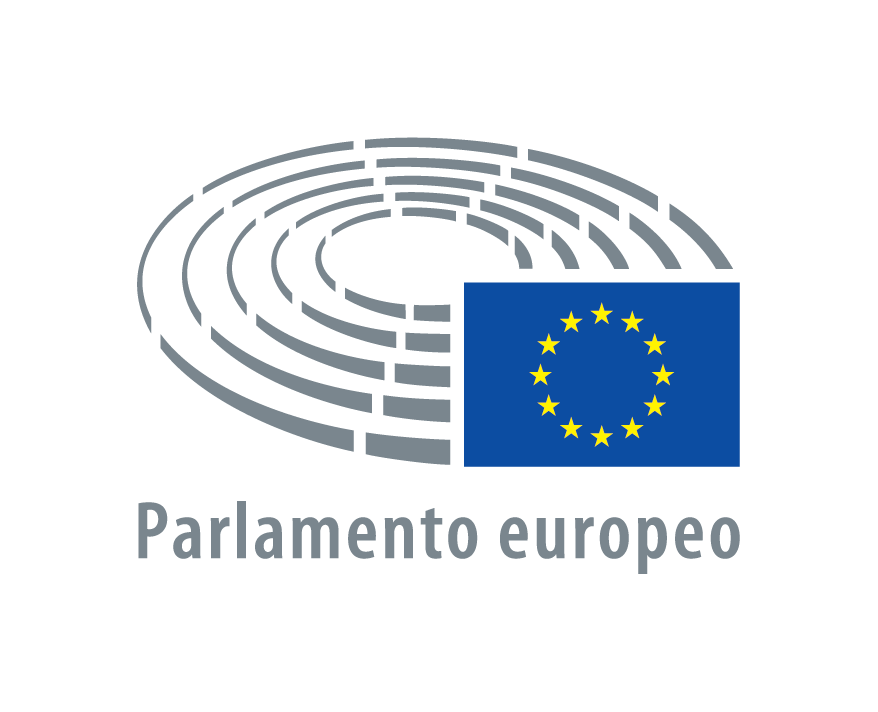 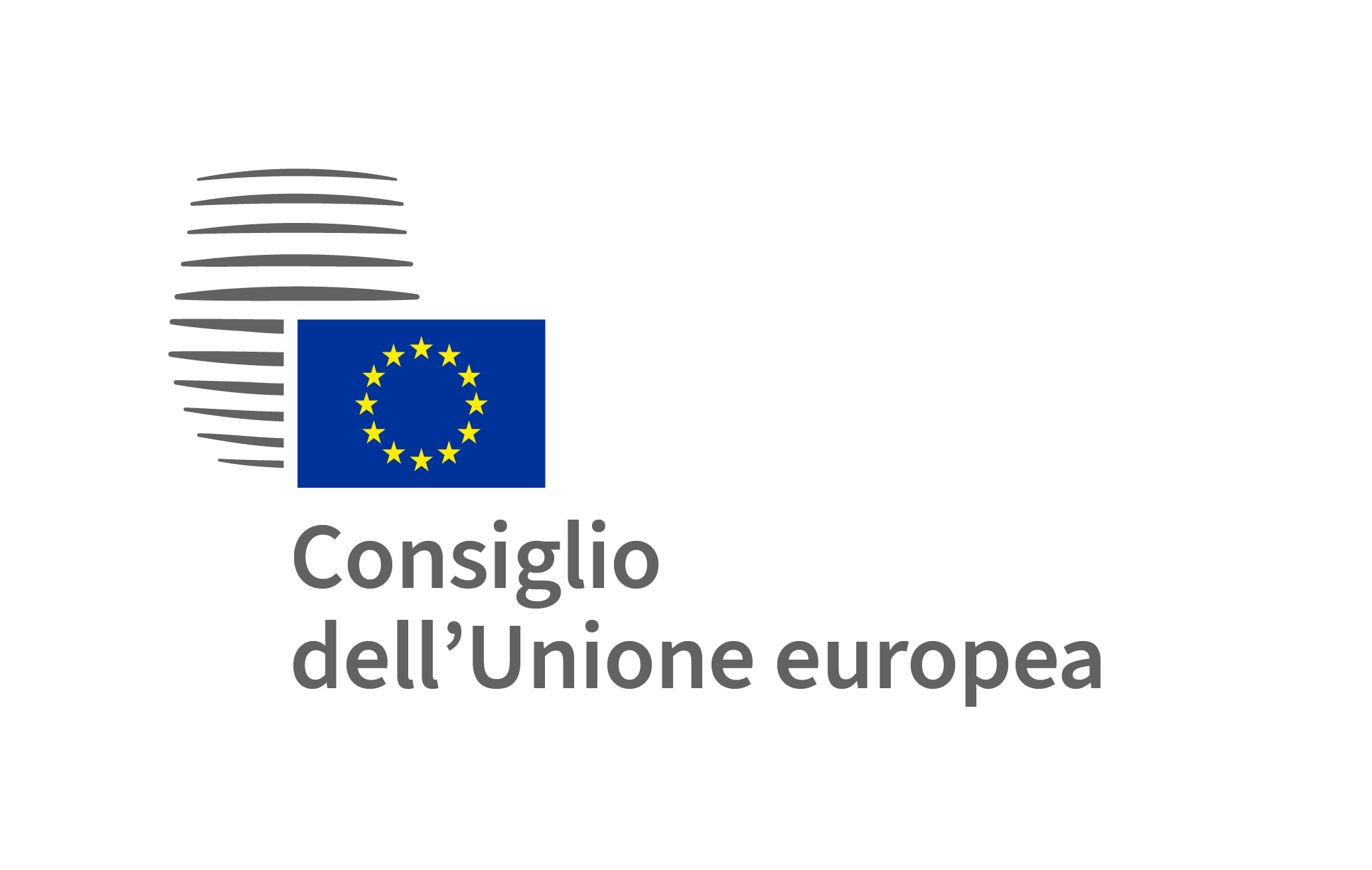 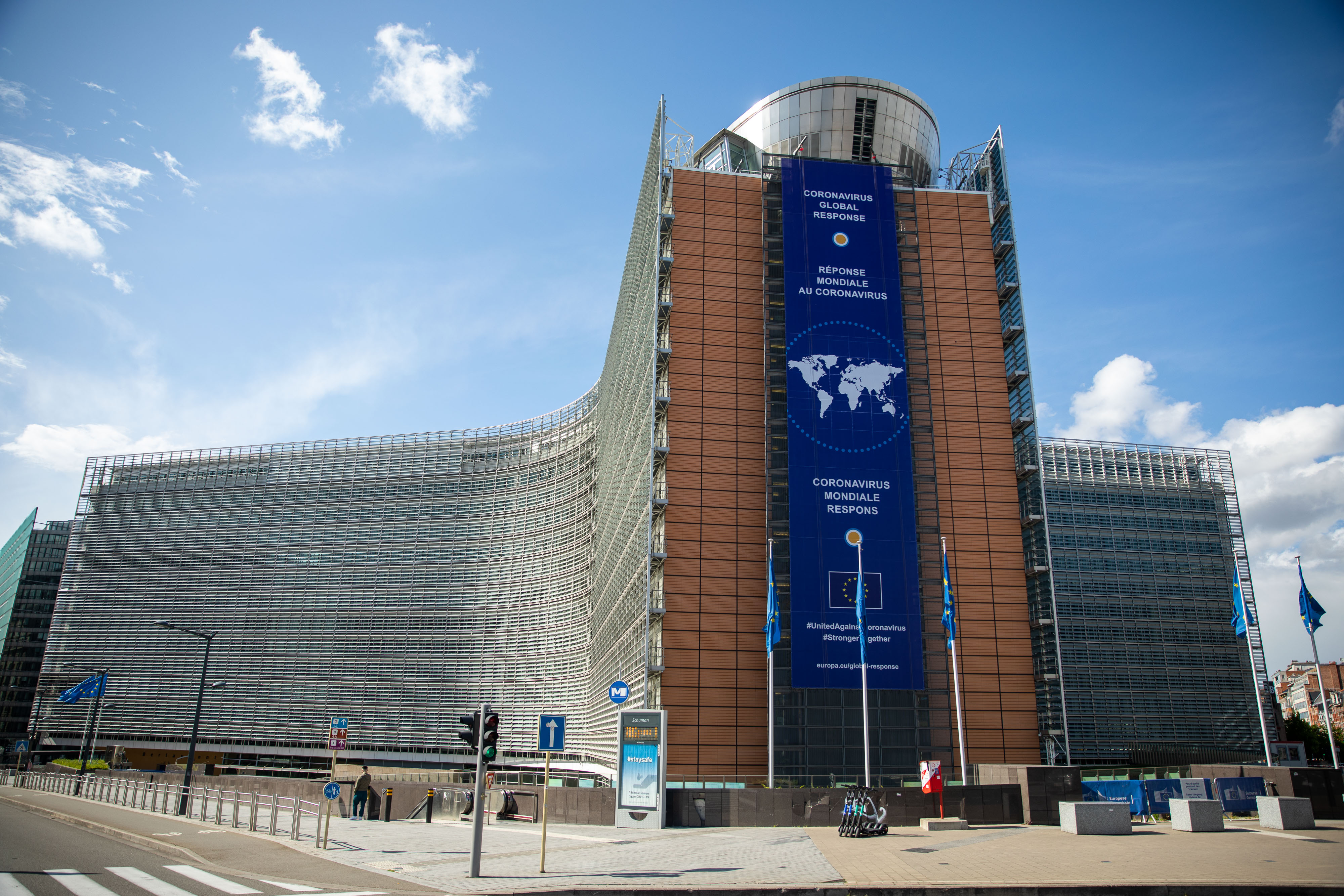 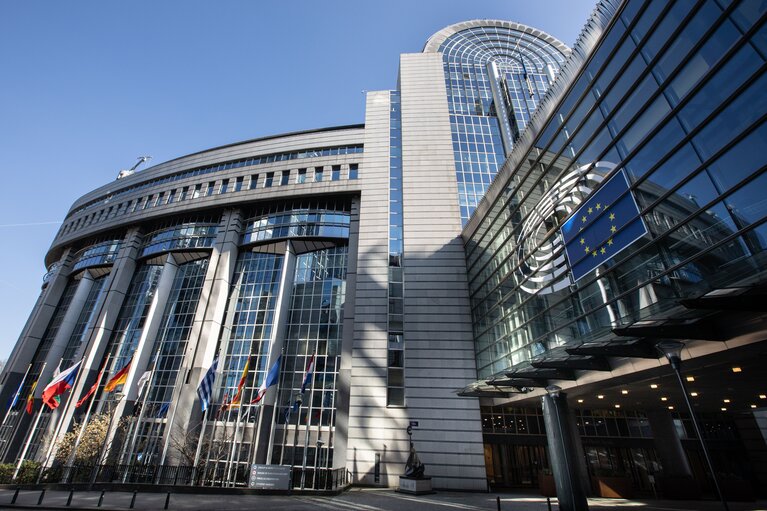 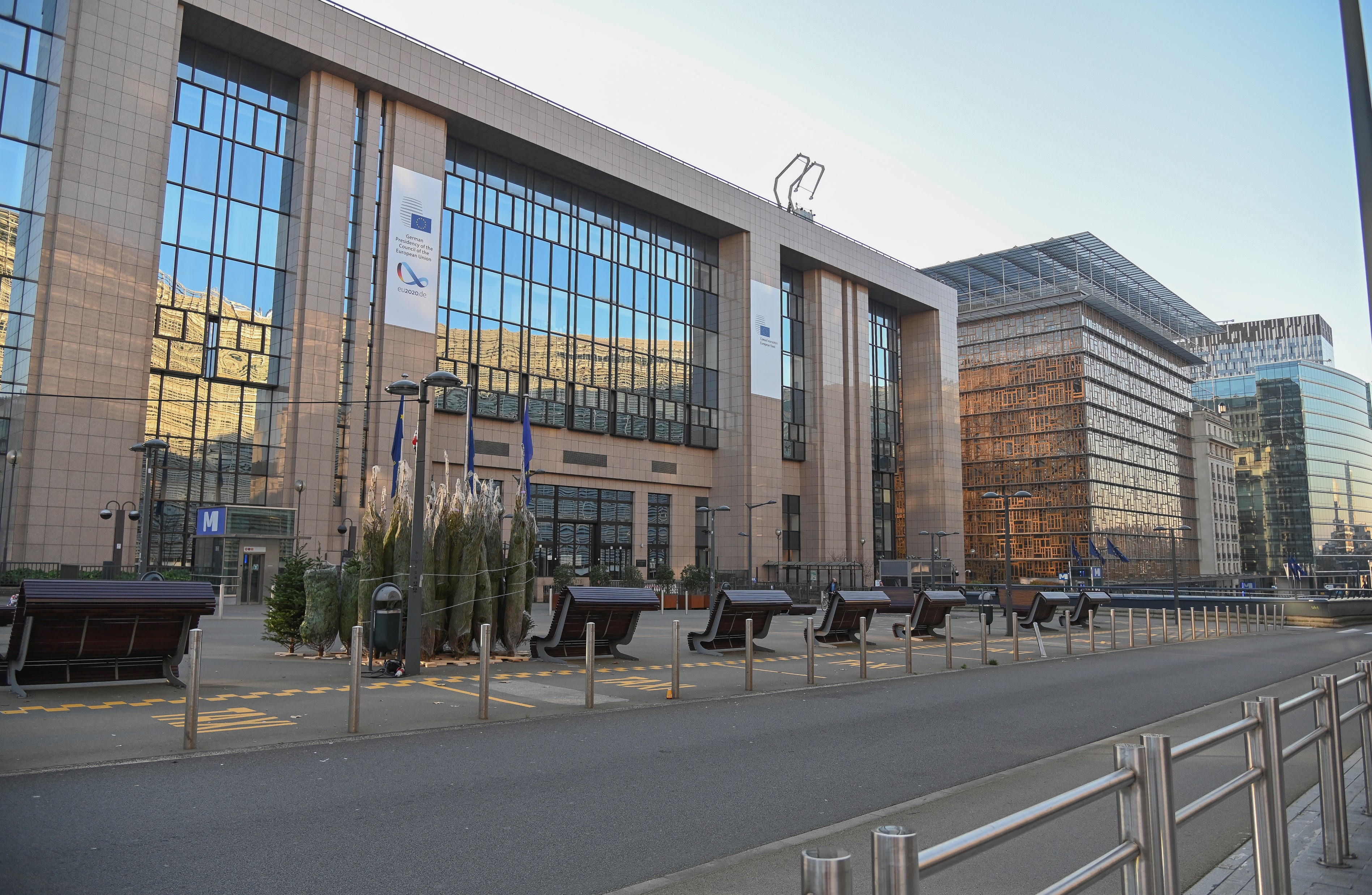 La Commissione europea
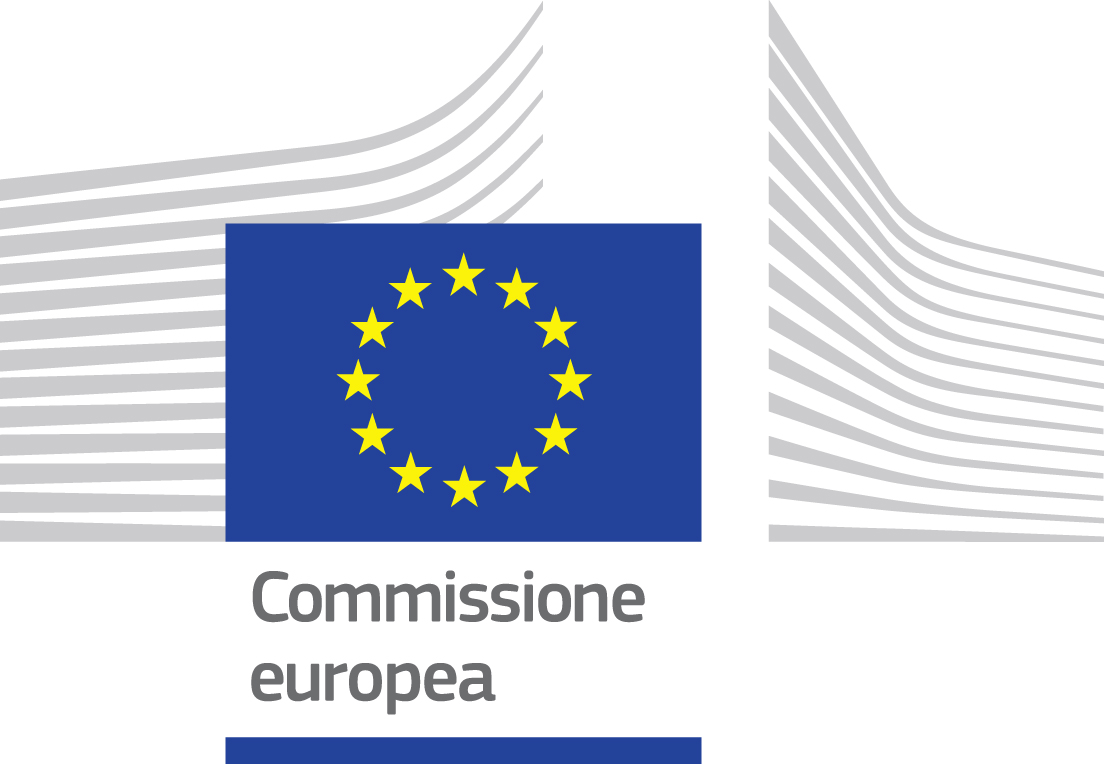 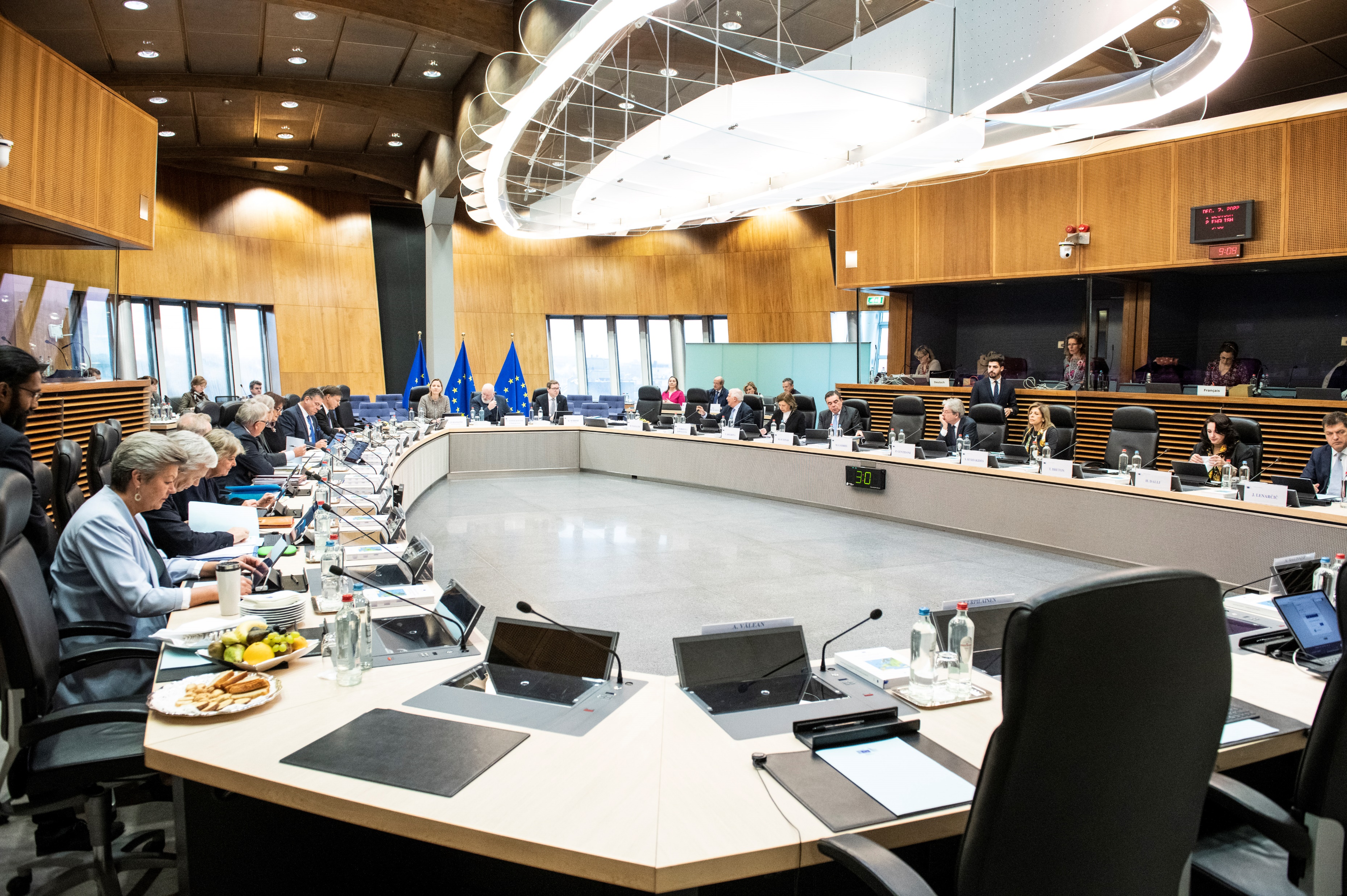 Rappresenta gli interessi comuni dell’UE 
Propone nuove leggi europee
È composta da 27 commissari(1 per ogni paese dell’UE)
Il Consiglio dell’Unione europea
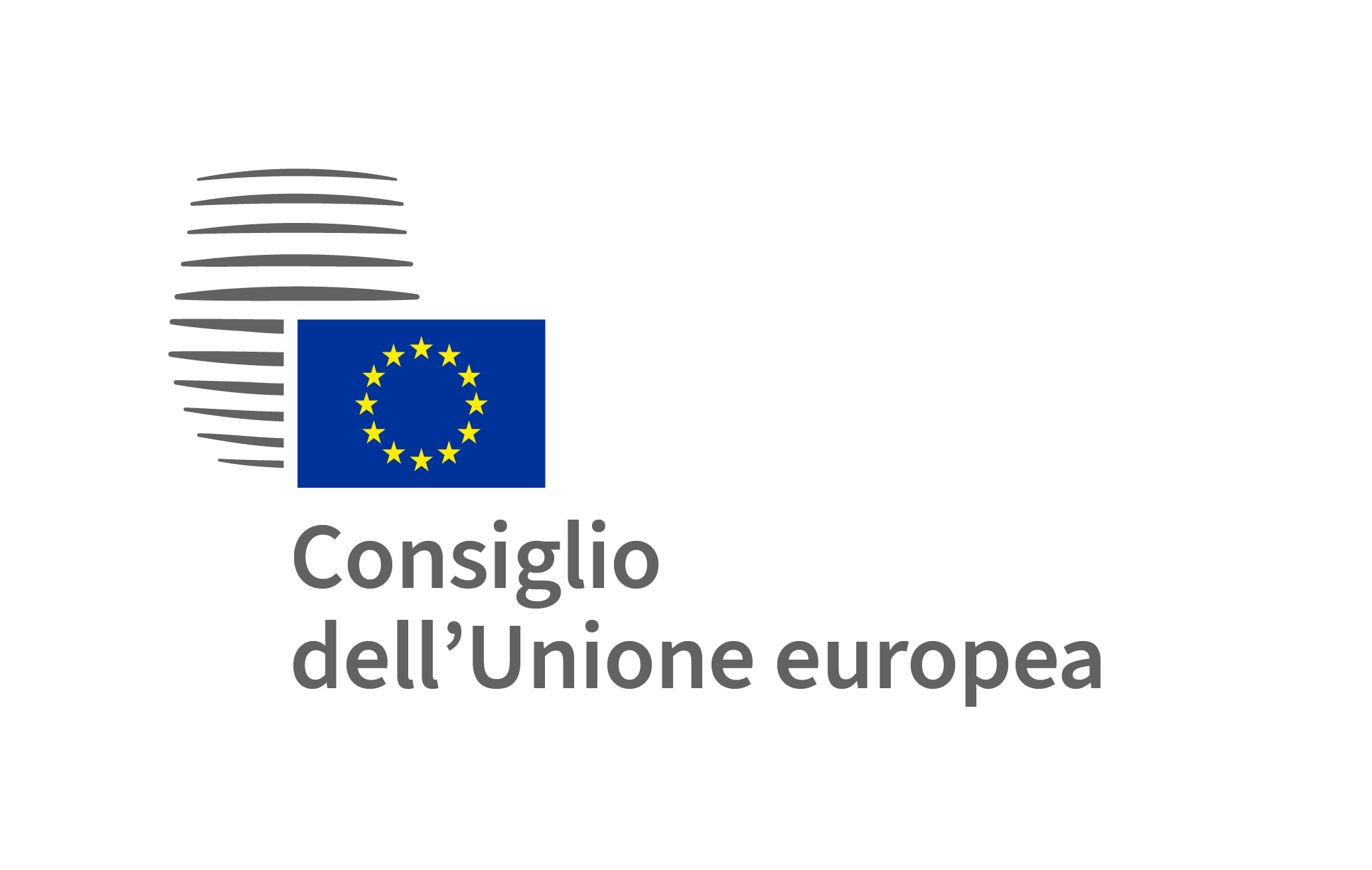 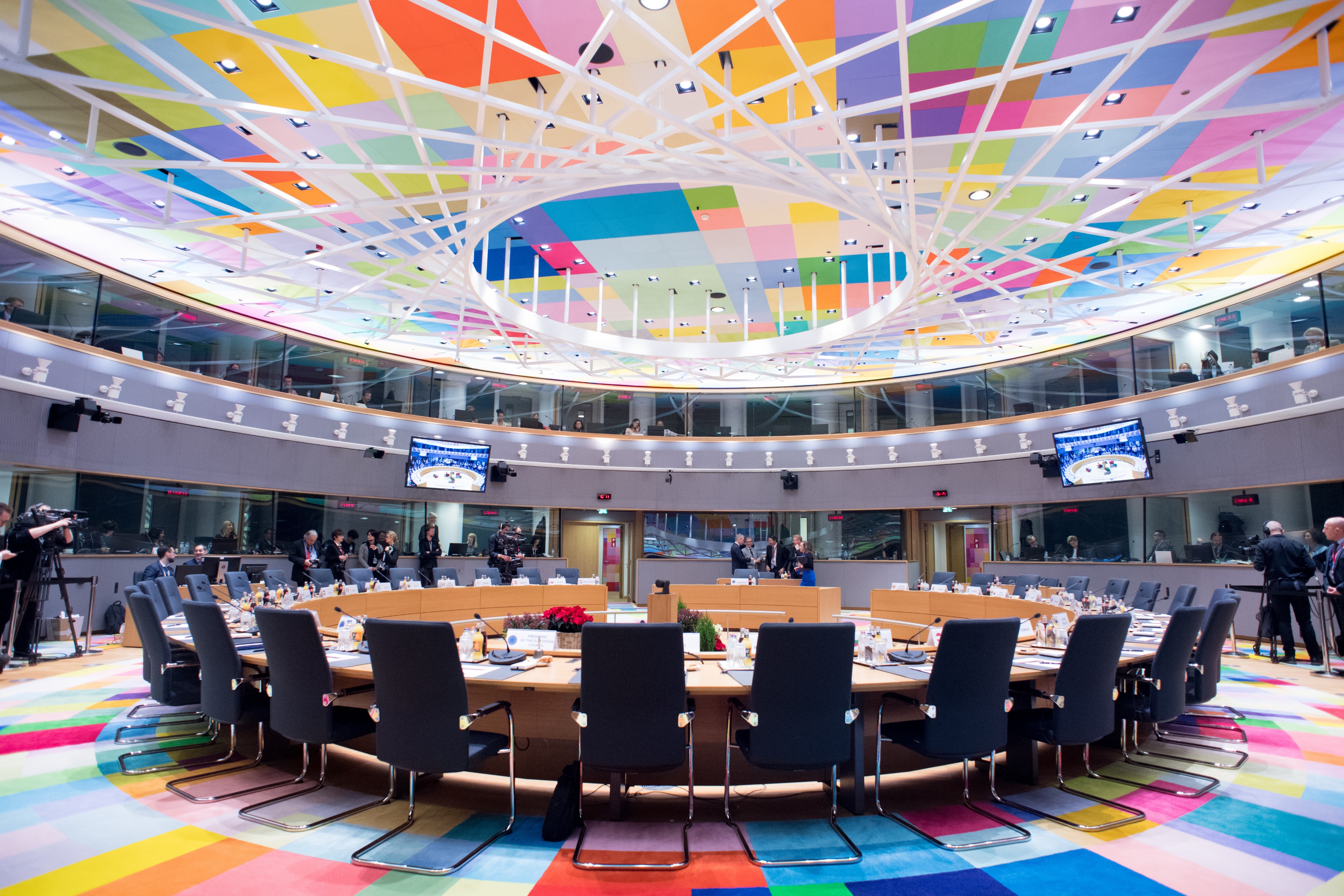 Rappresenta i governi dei paesi dell’UE
Negozia e adotta le leggi dell’UE
È composto da ministri di tutti i paesi dell’UE
Il Parlamento europeo
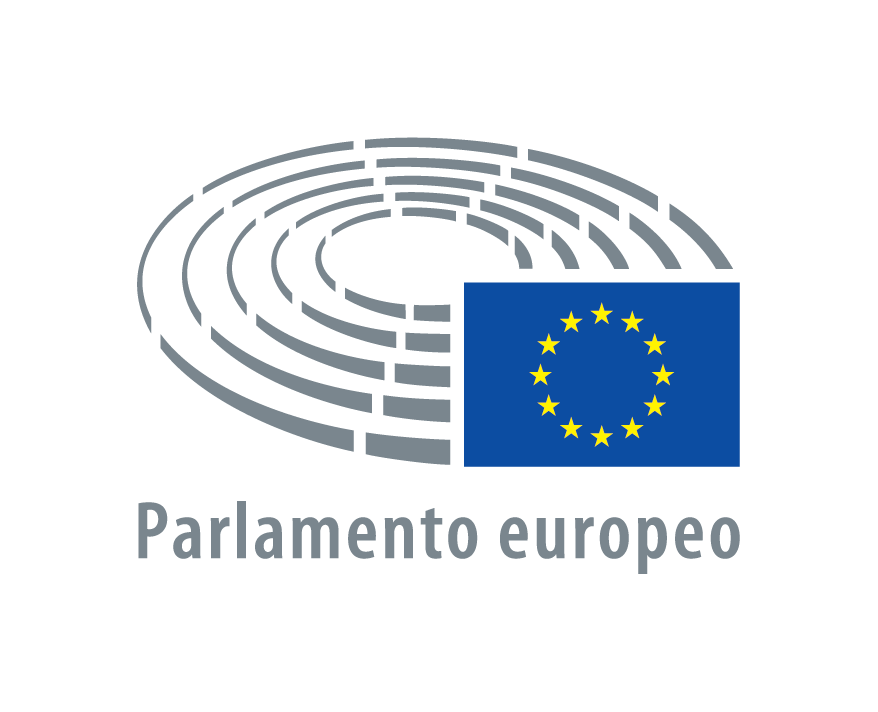 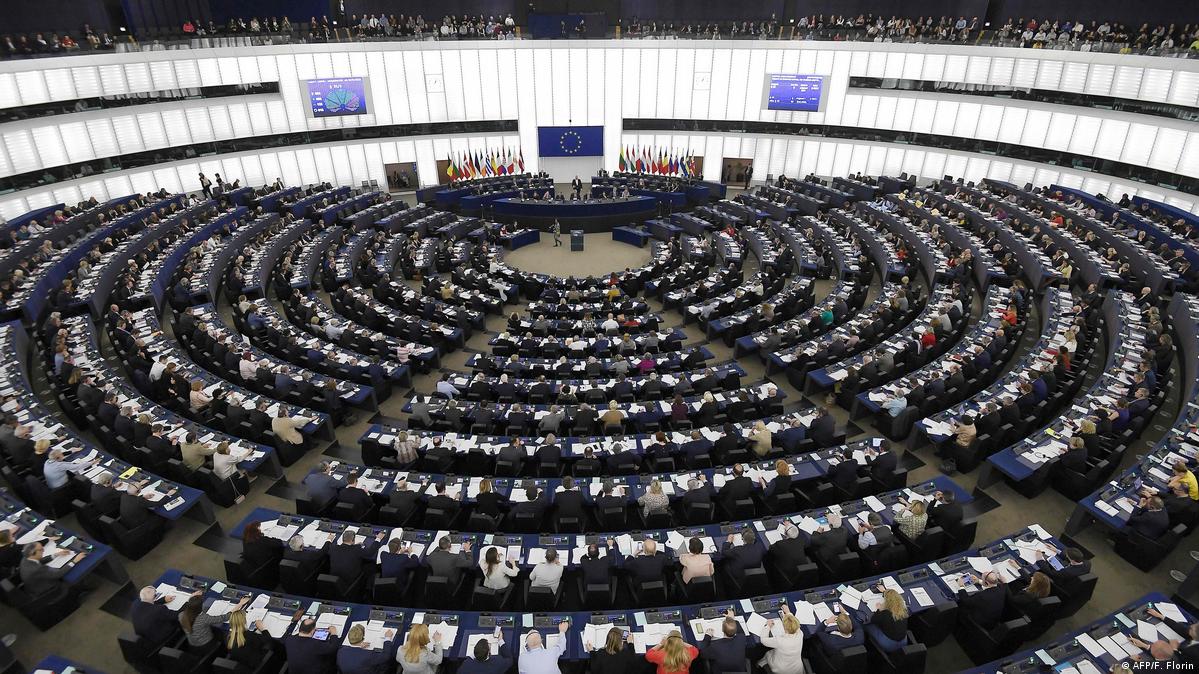 Rappresenta i cittadini dei paesi dell’UE
Negozia e adotta le leggi dell’UE
Direttamente eletto dai cittadini dell’UE
Come si fannole leggi..…
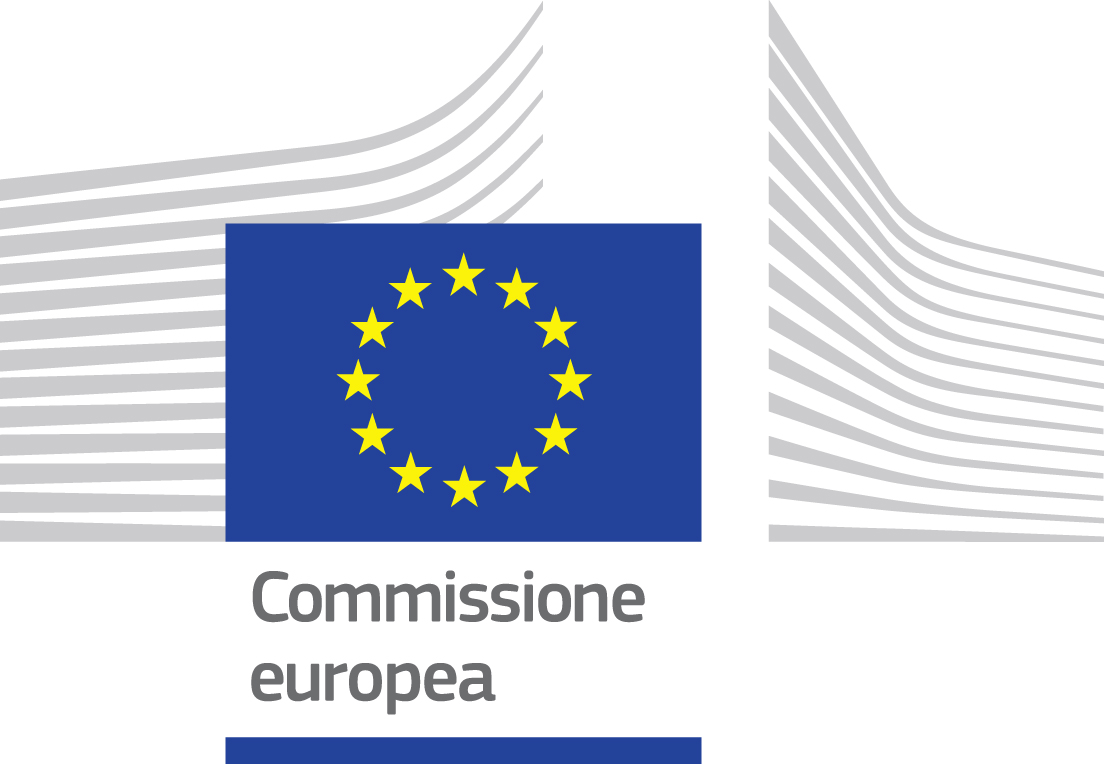 COMMISSIONE europea
propone la legislazione
È inviataal Parlamento e al Consiglioper essere discussa
PARLAMENTO europeo
CONSIGLIO dell’Unione europea
Entrambe le partidiscutono e possono emendare la proposta. In caso di accordo, la legge viene adottata.
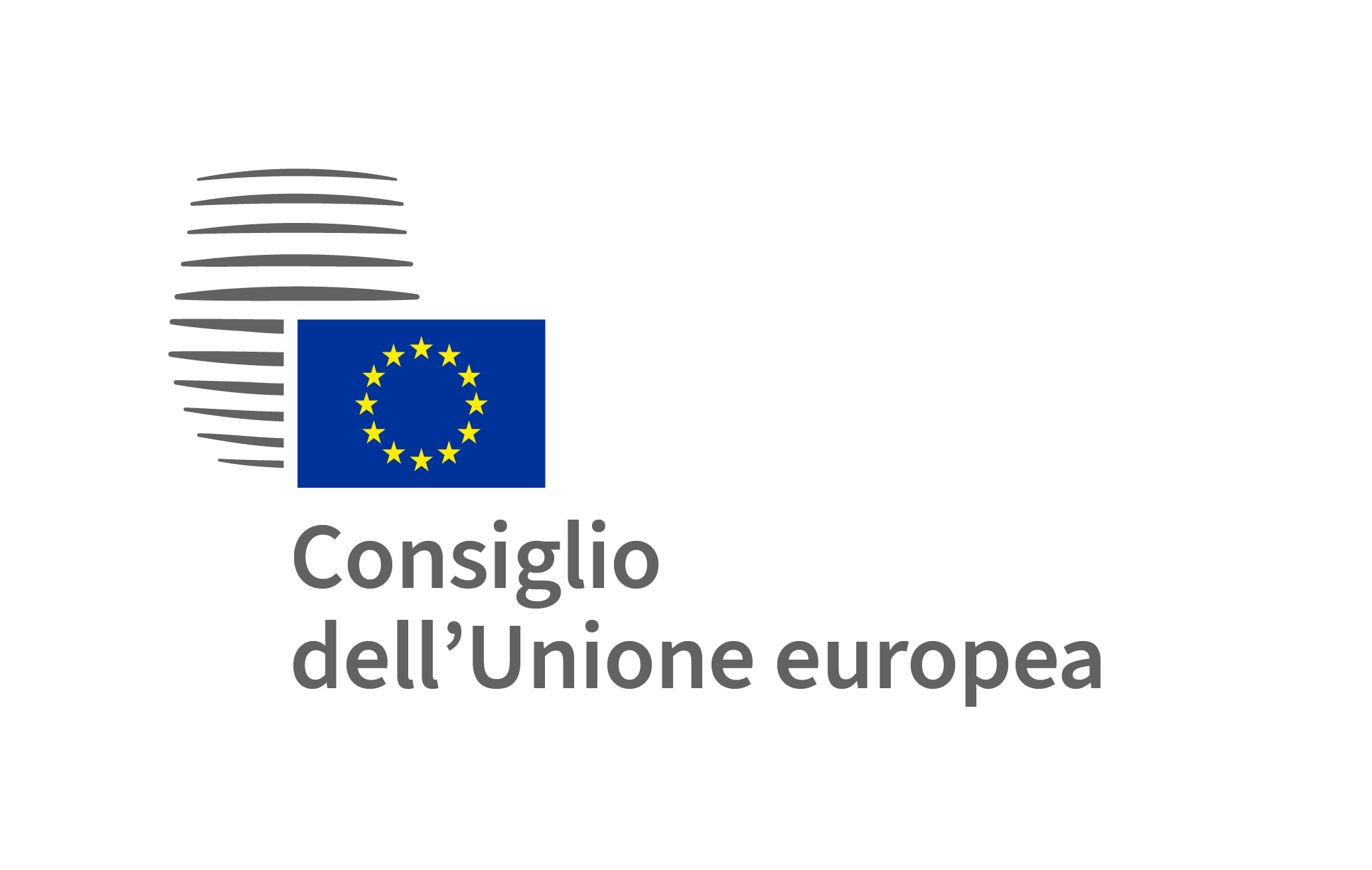 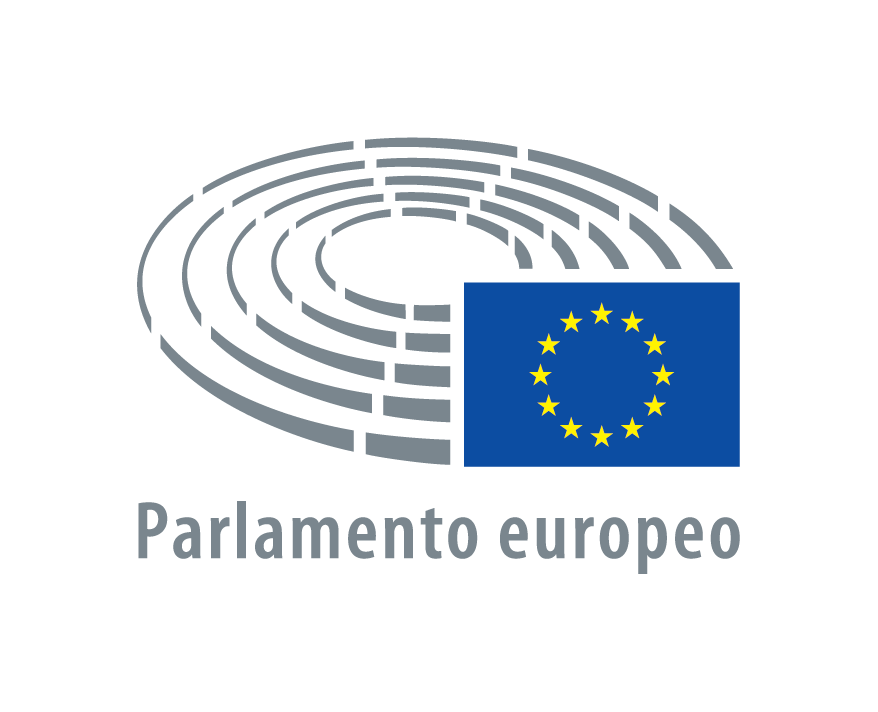 [Speaker Notes: Please update graphics and animation.]